Государственное бюджетное дошкольное образовательное учреждение детский сад № 55 Колпинского района Санкт-Петербурга
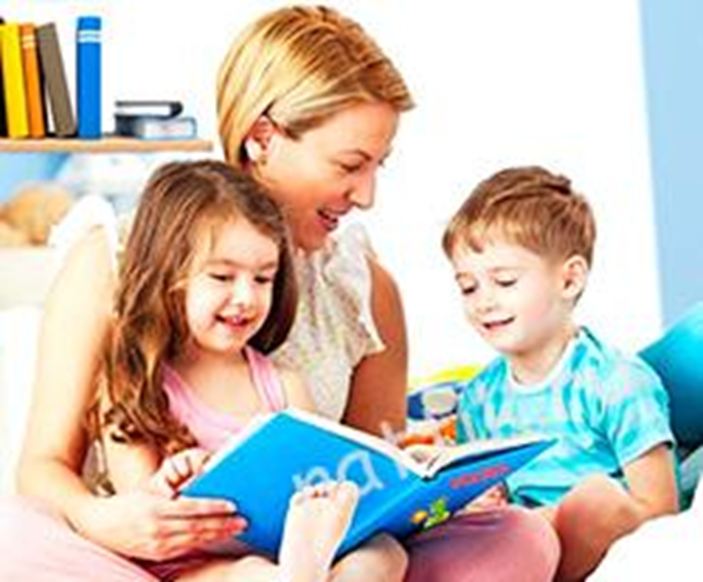 Что и как читать детям 2-3 лет?
педагог-психолог ГБДОУ № 55 
Ф.И.О.
На консультации  мы обсудим:

Что дает чтение детям 2-3 лет?

Что читать? Как подбирать книжки?

Как читать, чтобы ребенок получал максимальную пользу?

Как учить стихи?

Также вы сможете обменяться мнениями и советами с другими родителями о книгах и чтении для детей.
Что дает чтение детям 2-3 лет?
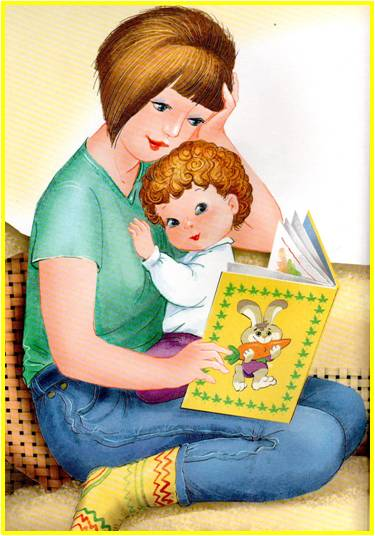 Что читать? Как подбирать книжки?
Хорошо иллюстрированные

В соответствии с возрастом

Советуйтесь с воспитателями и другими родителями

Ориентируйтесь на индивидуальные особенности своего 
     ребенка
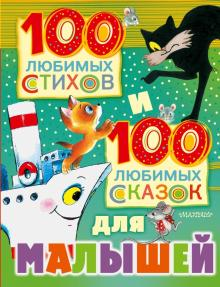 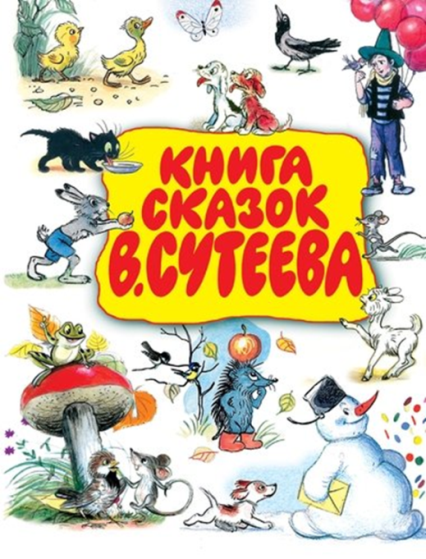 Песенки, потешки, заклички
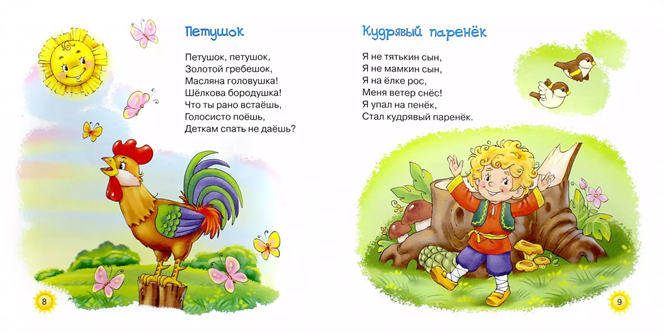 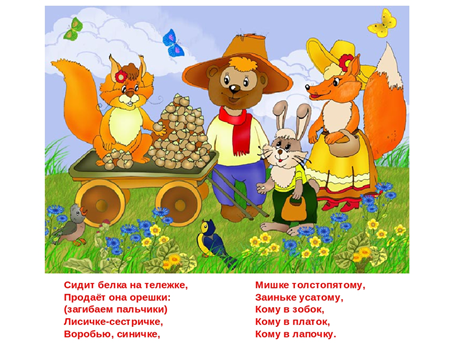 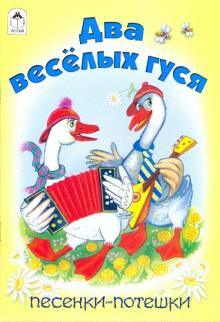 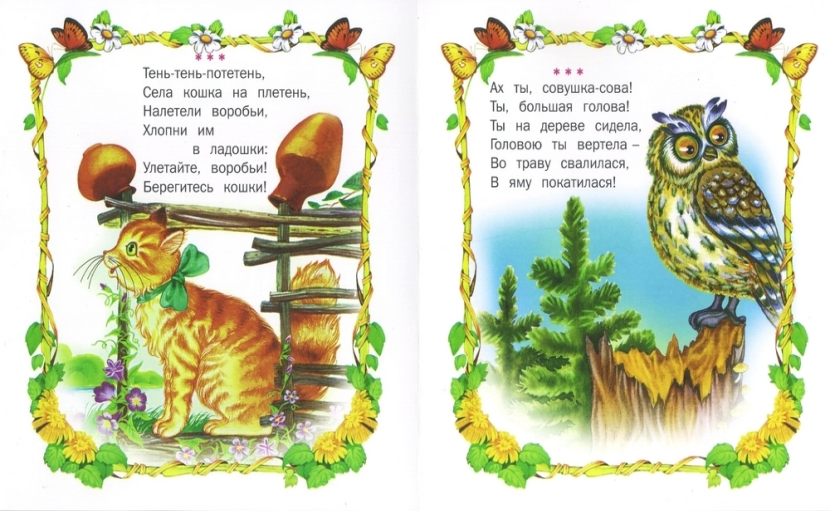 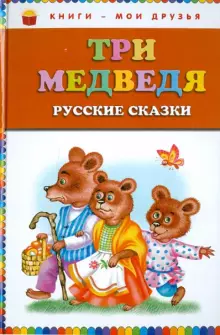 Сказки
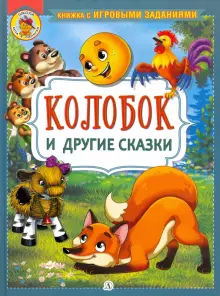 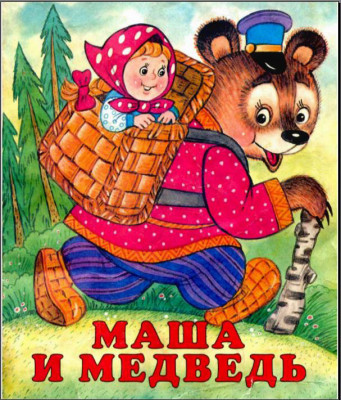 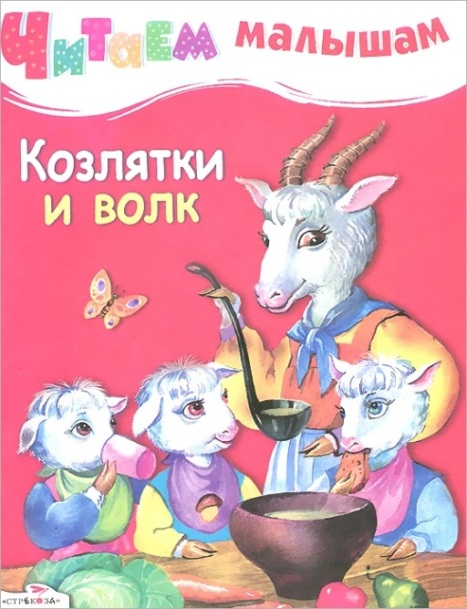 Авторские рассказы, сказки, стихи для детей
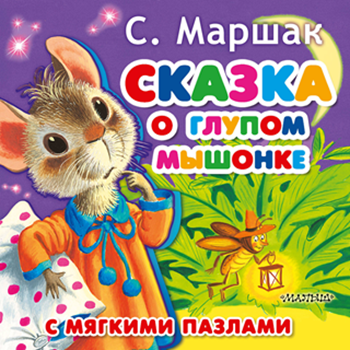 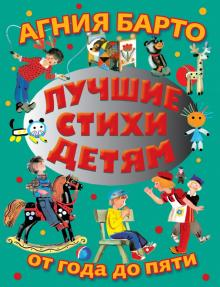 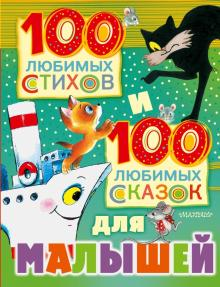 Как читать с максимальной пользой для ребенка?
1. Не торопясь, четко, выразительно
Улучшаем понимание

  Способствуем освоению    правильной речи . Помним, что речь взрослого – образец речи для ребенка

Закладываем интонационную выразительность ребенка

  Развиваем интуитивную грамотность
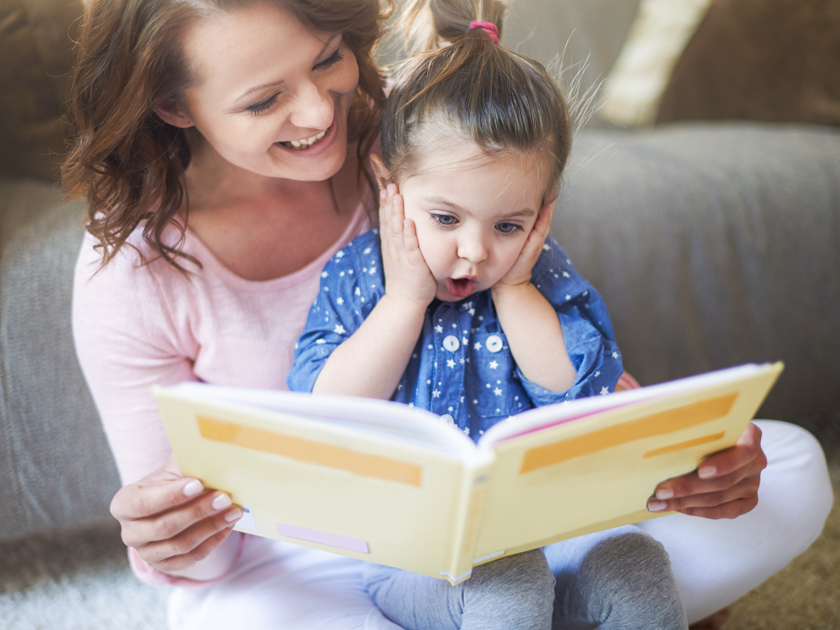 2. Читаем несколько (много) раз одно произведение
Особенно если просит

  Означает, что у ребенка есть эмоциональный отклик, потребность

  Для тренировки памяти, побуждаем продолжить, сказав слово или фразу:
«Один медведь был отец и звали его…..
И увидела на столе…
Один большой стул для …
И заревел грубым голосом:…
Она выскочила в окно и ……»
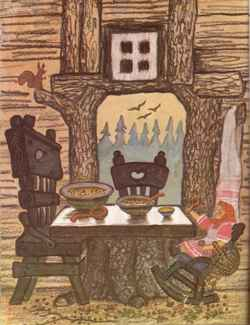 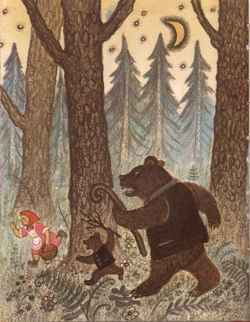 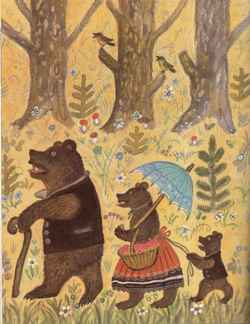 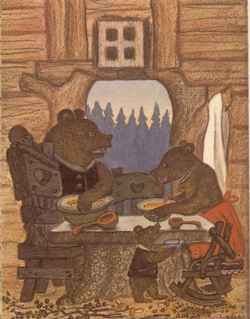 3. Задаем вопросы
После некоторой паузы, чтобы ребенок успел завершить непосредственный эмоциональный отклик

Самые простые по сюжету.

Способствуем размышлению, освоению связной речи
4. Включаем мини-инсценировки (экспрессивные этюды)
По ходу чтения или после

  От простых (сказать как….  пройти как… к более сложным (показать, как он вышел и сказал….)

  Далее можно проиграть в паре этюд

Развиваем экспрессивные умения (интонацию, мимику и пантомимику)
Фото с детьми
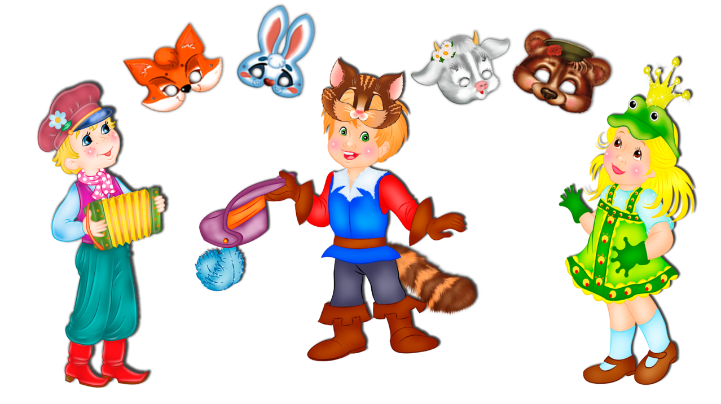 [Speaker Notes: Фото с детьми]
5. Приучаем к слушанию без иллюстраций
Постепенно
К возрасту 3 лет
Не постоянно!!! А только на ночь!
6. Предлагаем развивающие упражнения и игры
Предлагаем развивающие игры и упражнения, связывая их с сюжетом книжки. 

Разыгрываем любимые произведения, используя театрализованные и пальчиковые игры. 

Для домашнего театра можно подготовить реквизит для настольного театра (из картона и бумаги вырезать героев сказки, дождь, цветы, грибы разных размеров).
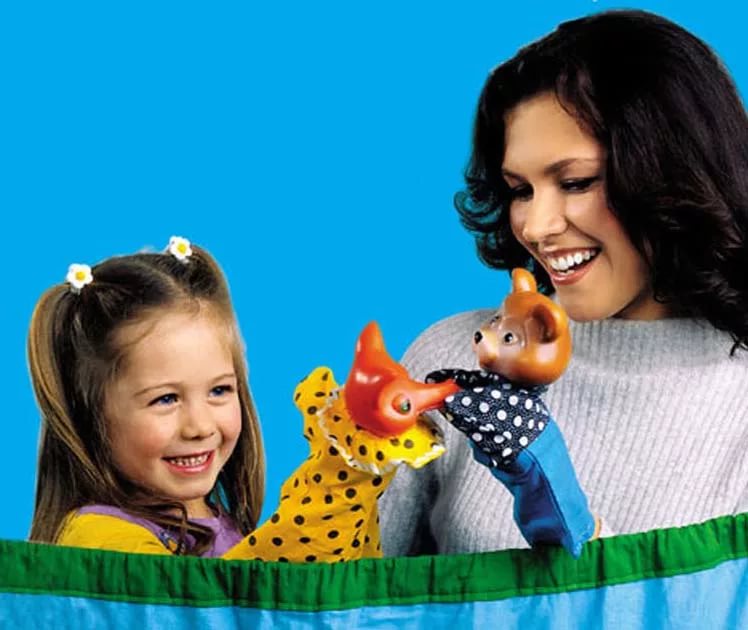 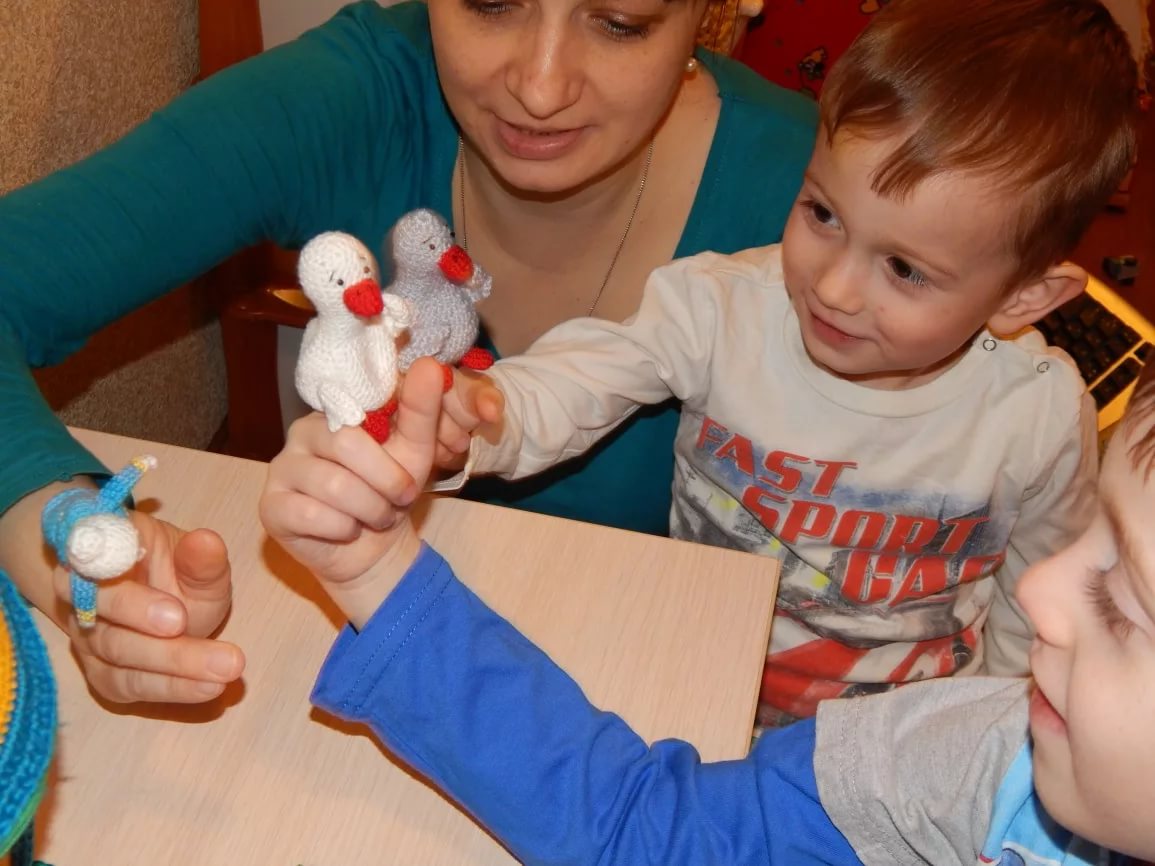 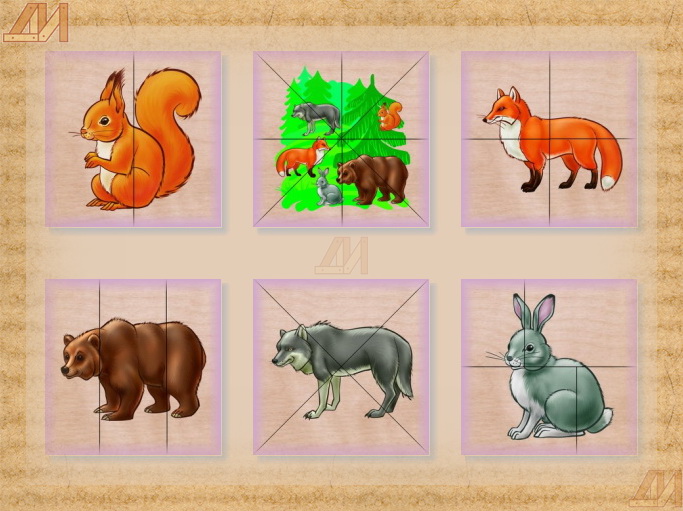 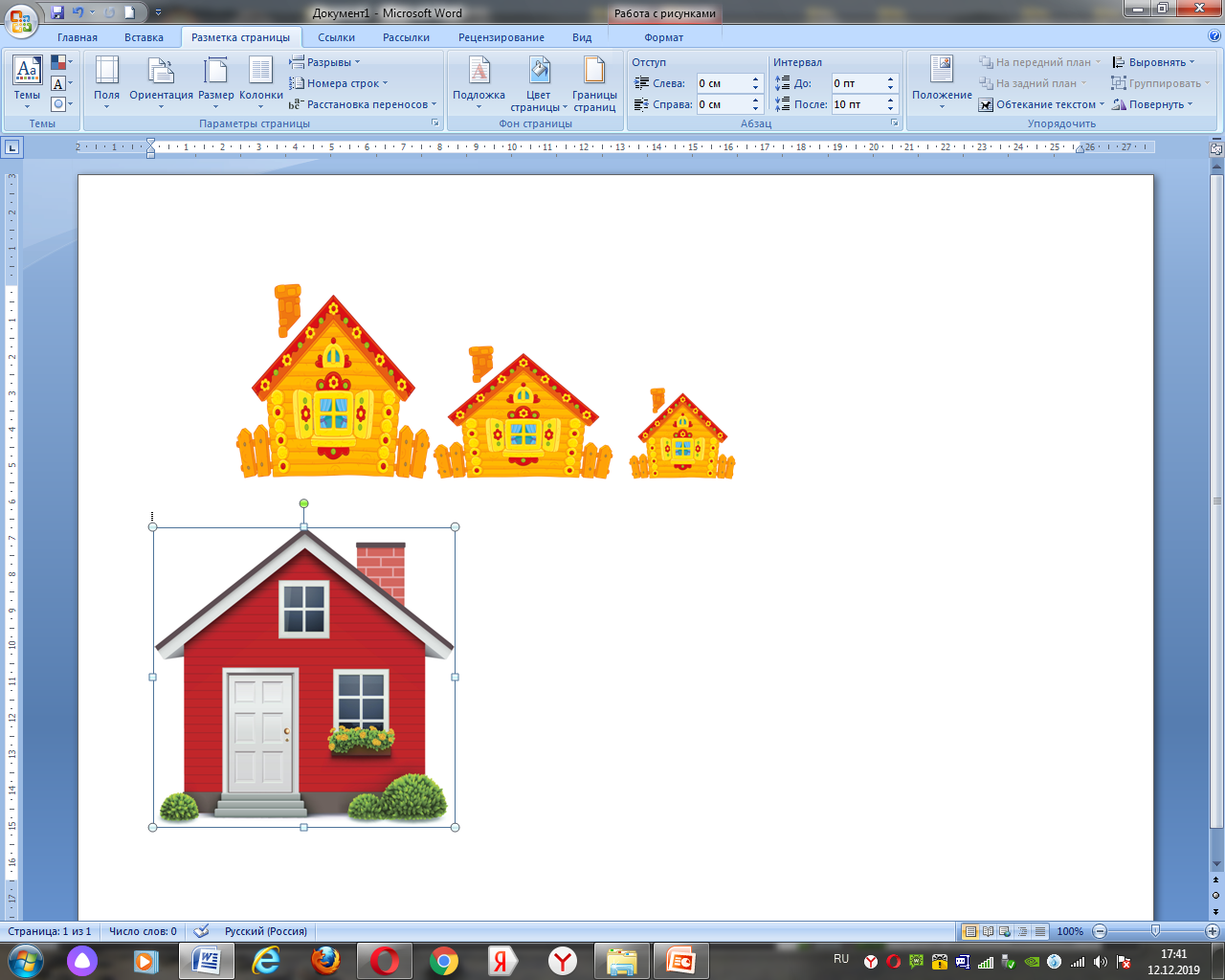 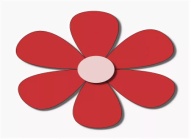 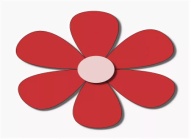 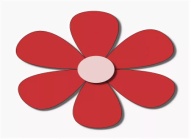 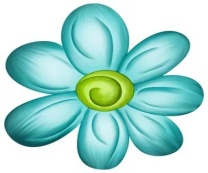 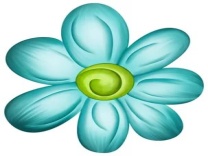 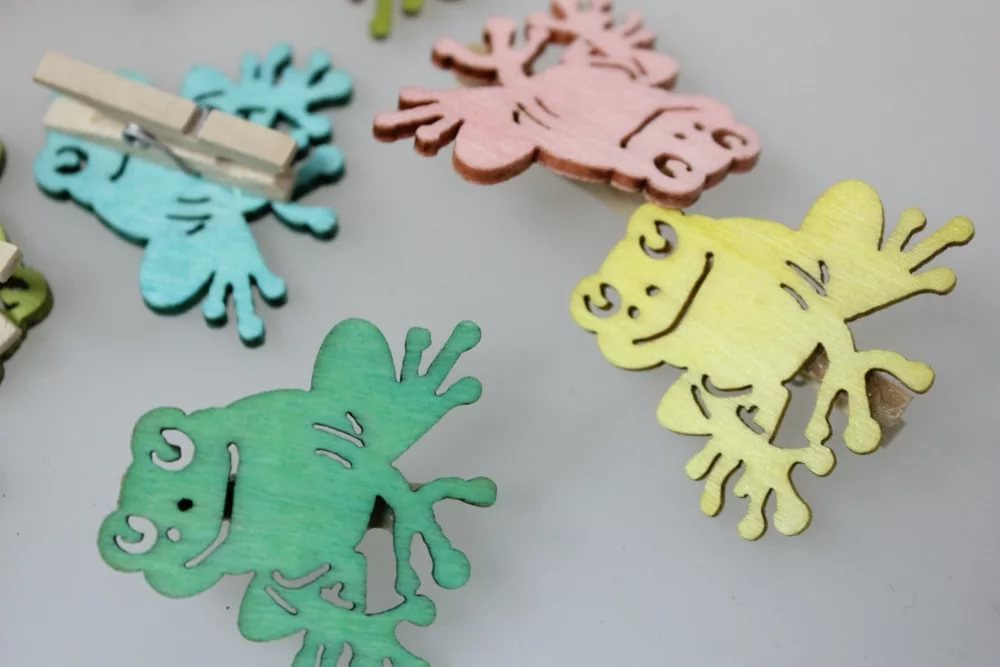 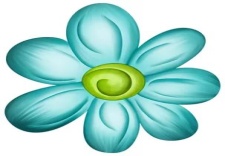 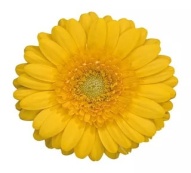 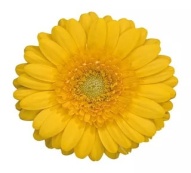 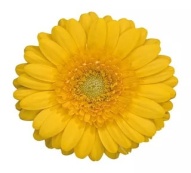 Как учить стихи?
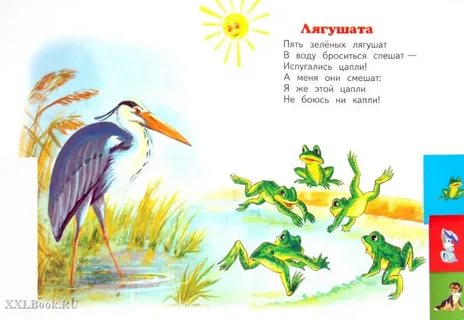 Читайте много и с удовольствием!
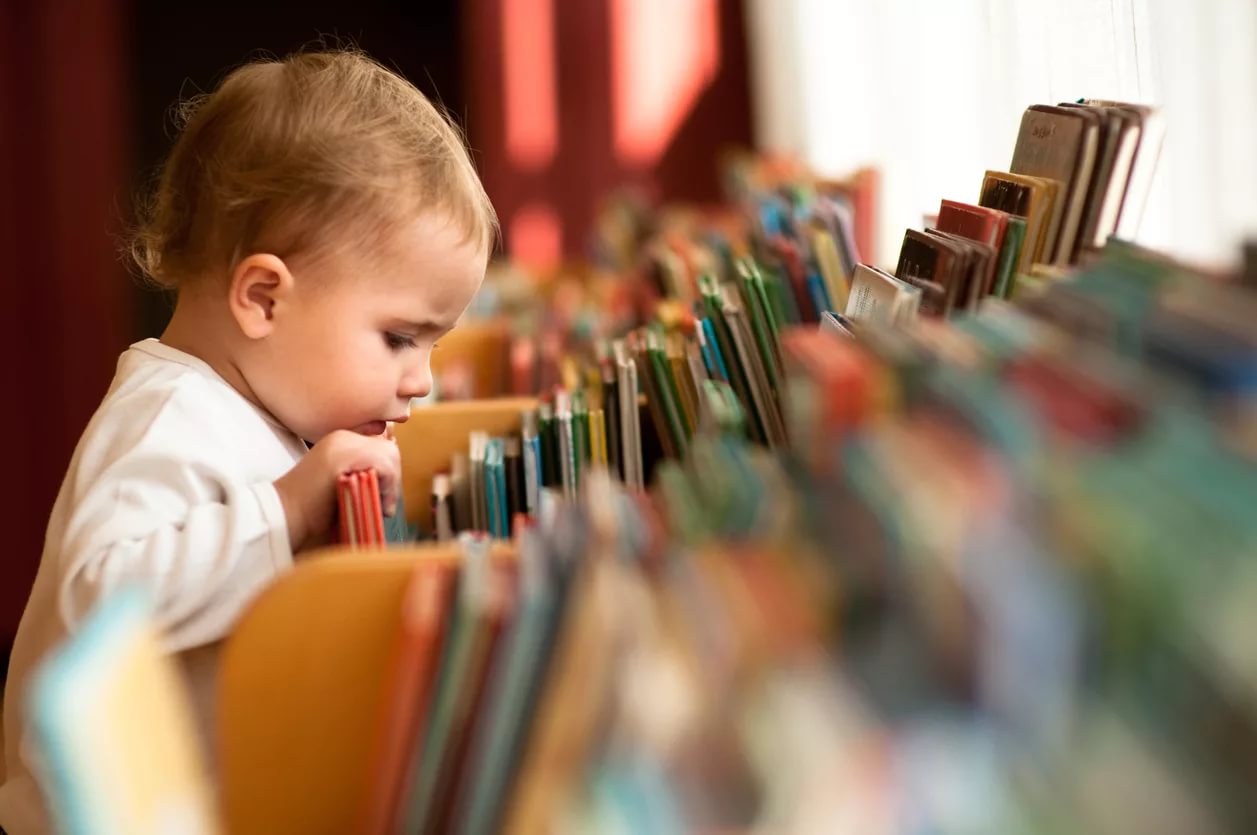 В заключении прошу поделиться 
с другими родителями:
- посоветовать книги, которые интересны вашим детям.- рассказать, как вы читаете?- что вы решили использовать после нашей беседы?
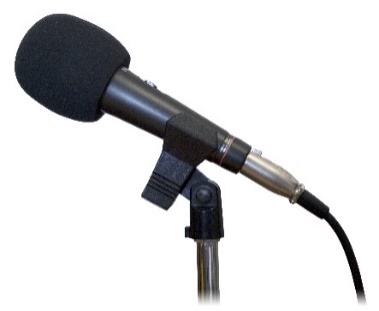 Спасибо за внимание!
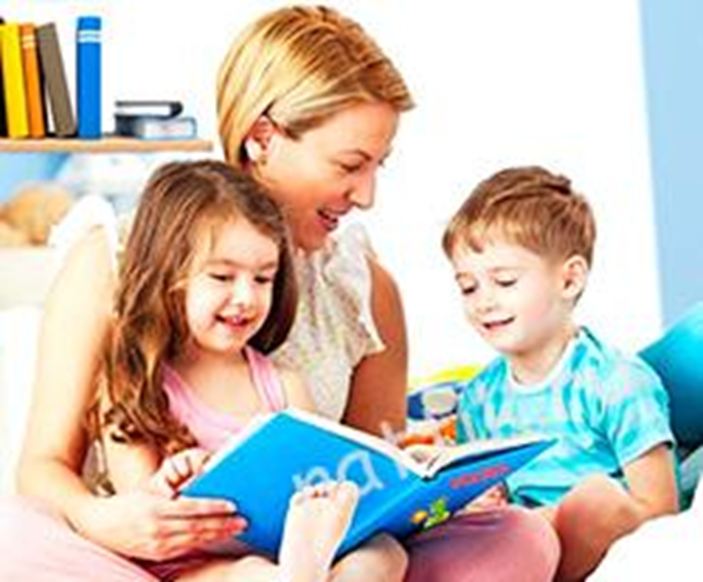